Figure 1
B
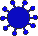 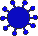 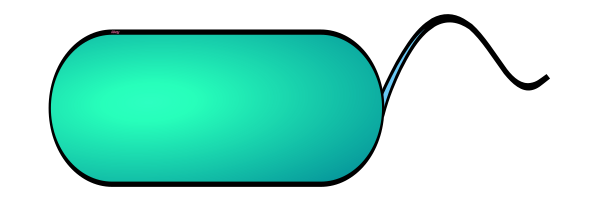 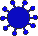 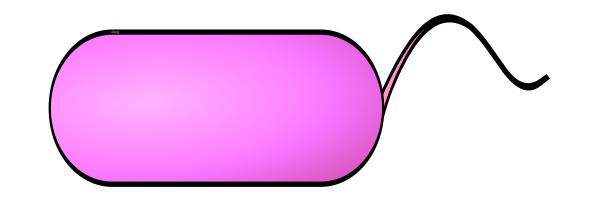 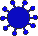 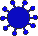 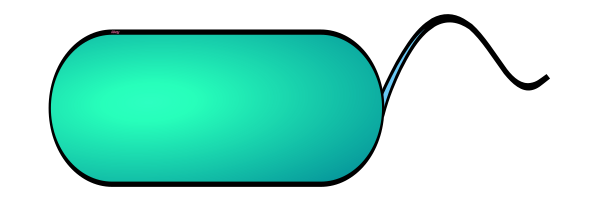 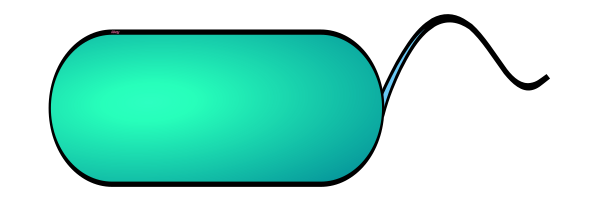 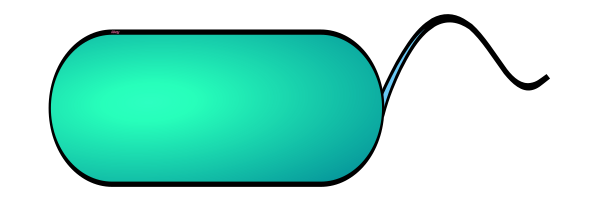 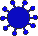 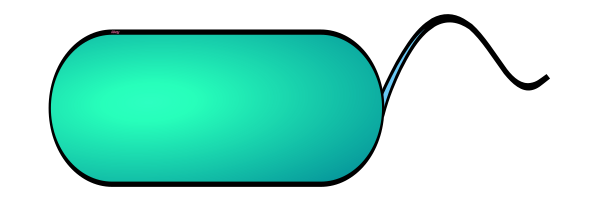 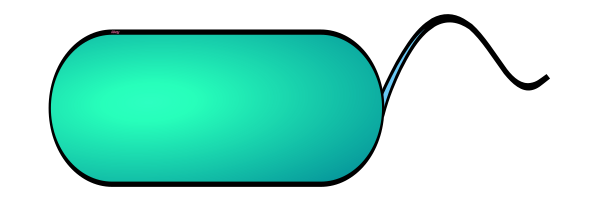 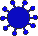 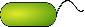 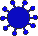 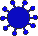 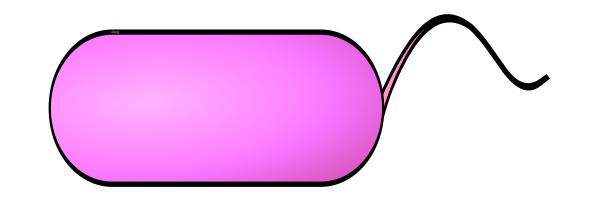 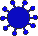 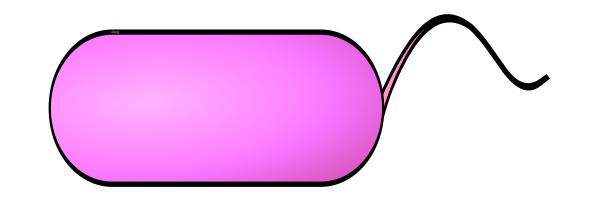 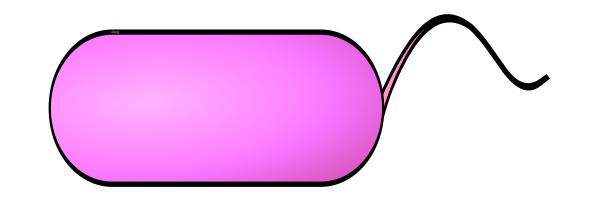 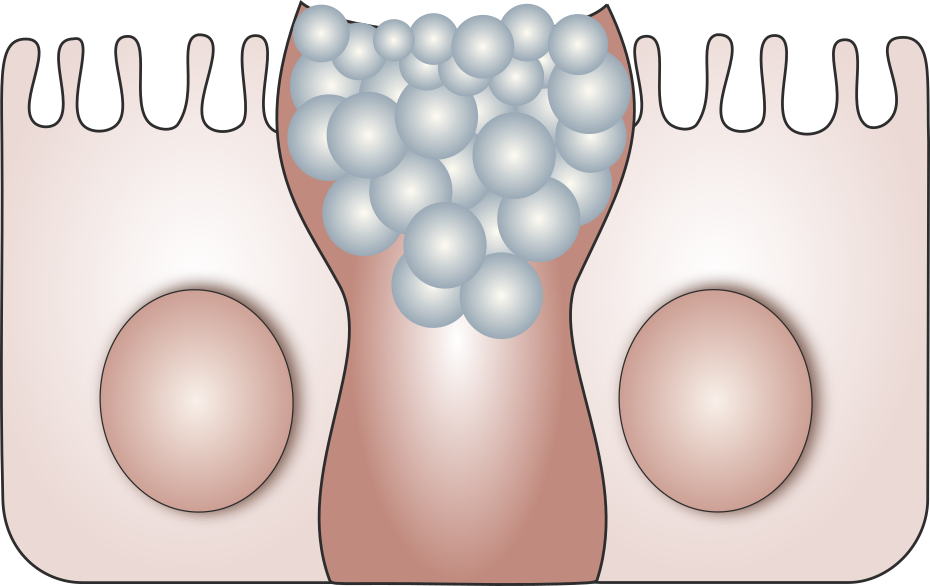 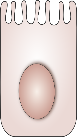 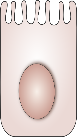 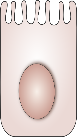 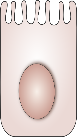 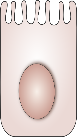 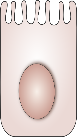 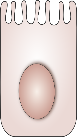 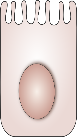 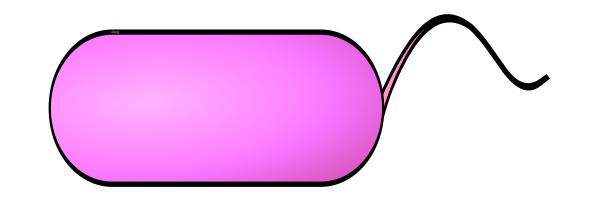 A
C
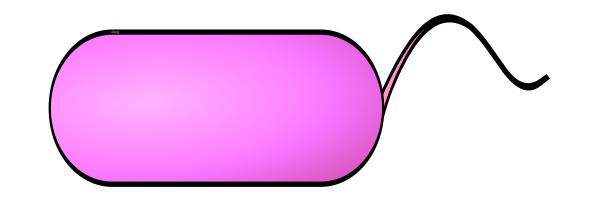 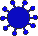 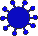 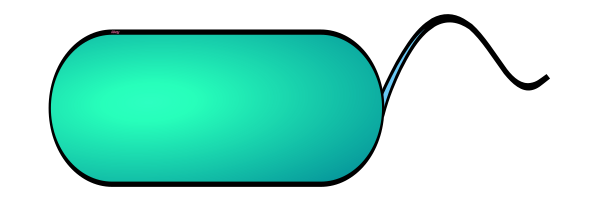 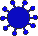 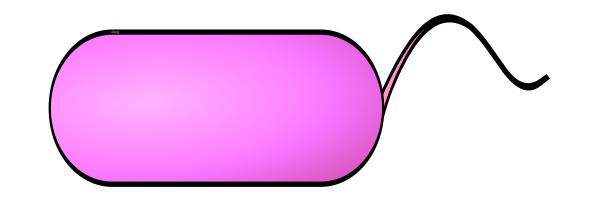 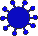 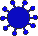 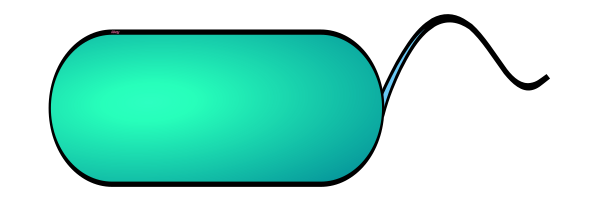 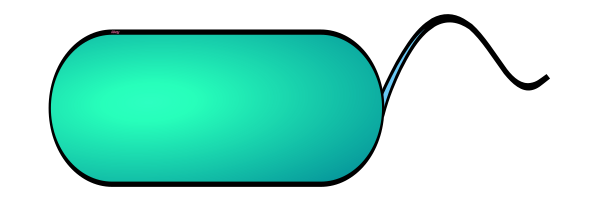 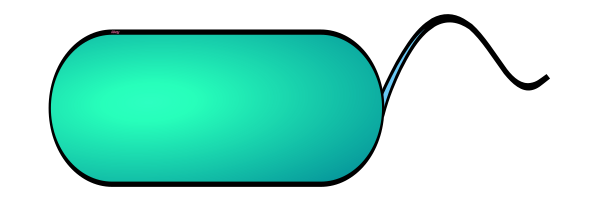 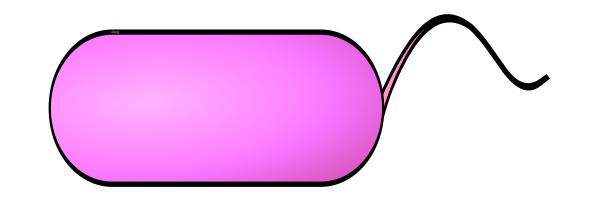 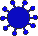 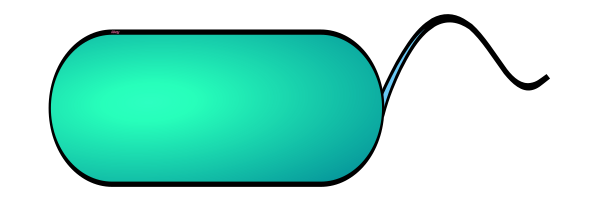 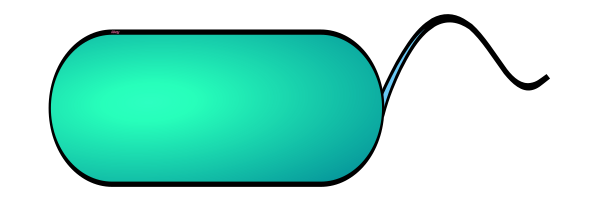 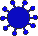 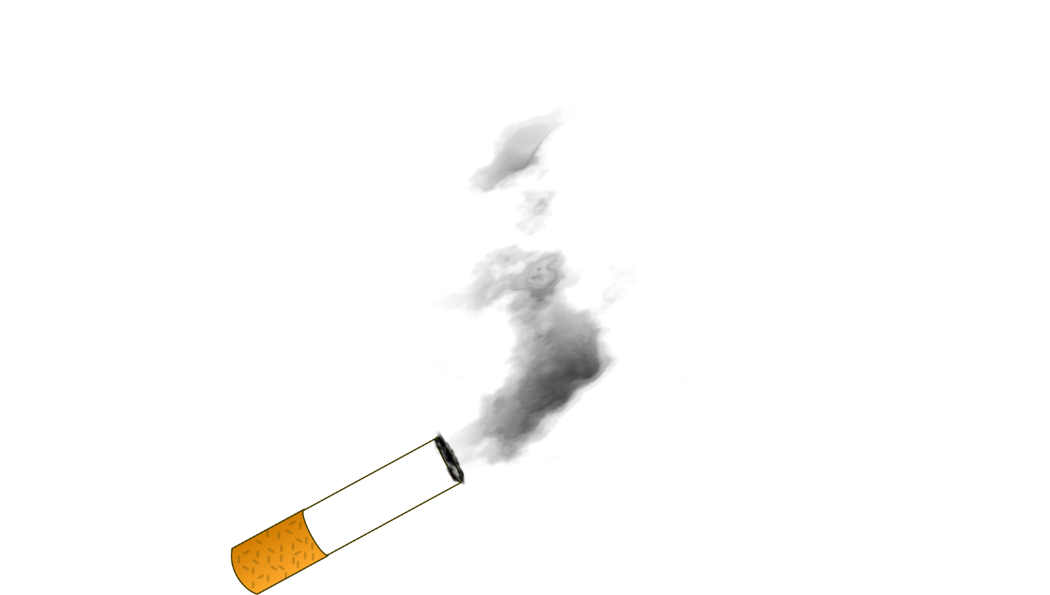 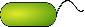 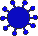 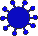 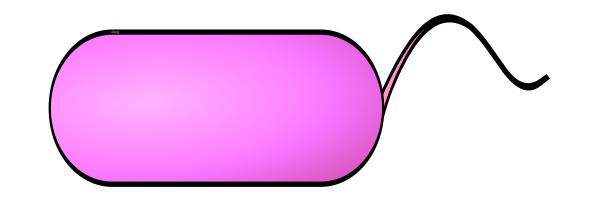 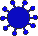 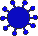 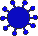 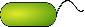 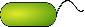 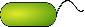 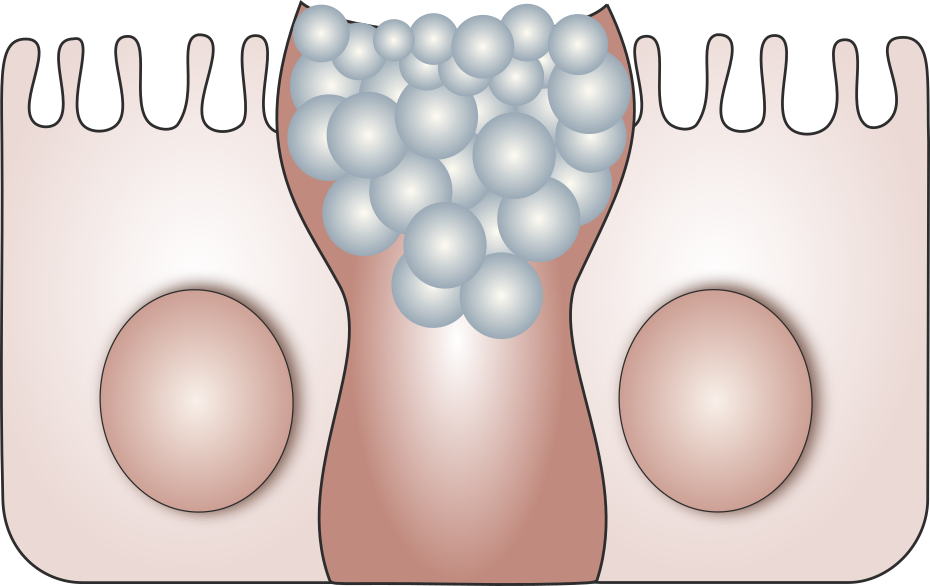 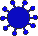 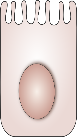 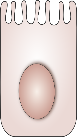 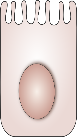 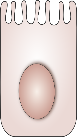 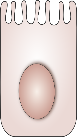 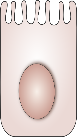 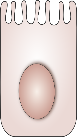 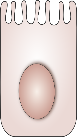 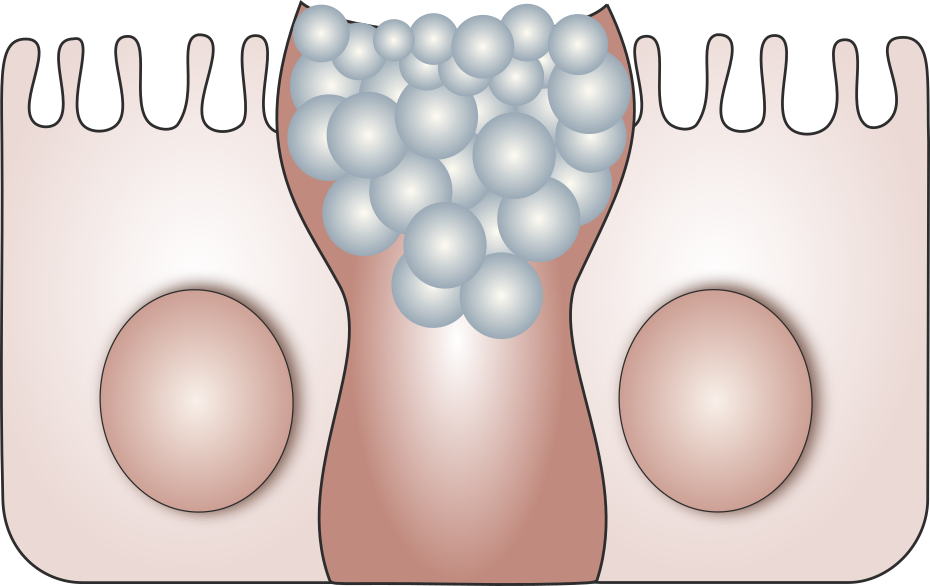 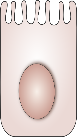 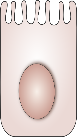 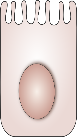 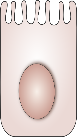 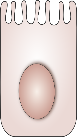 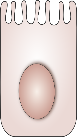 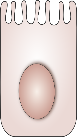 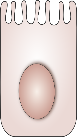 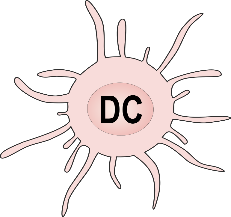 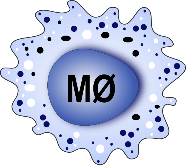 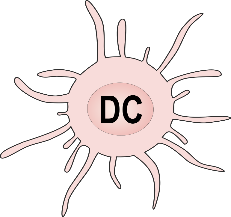 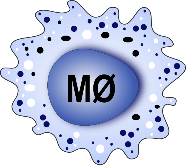 Inflammation
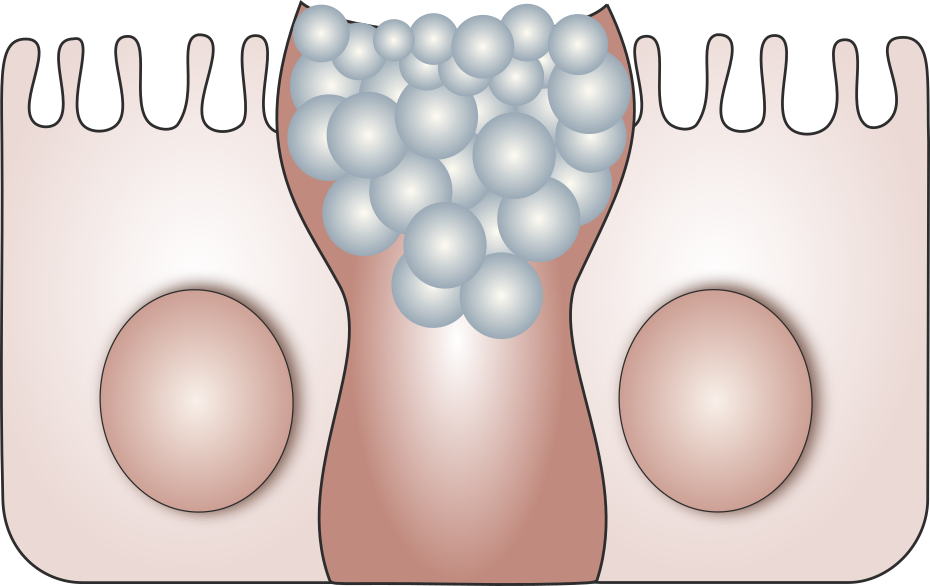 B
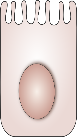 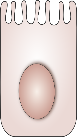 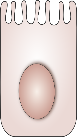 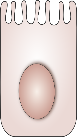 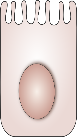 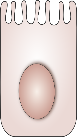 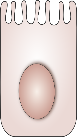 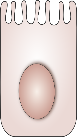 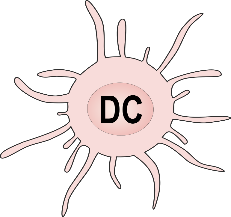 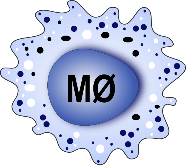 Inflammation
Figure 2
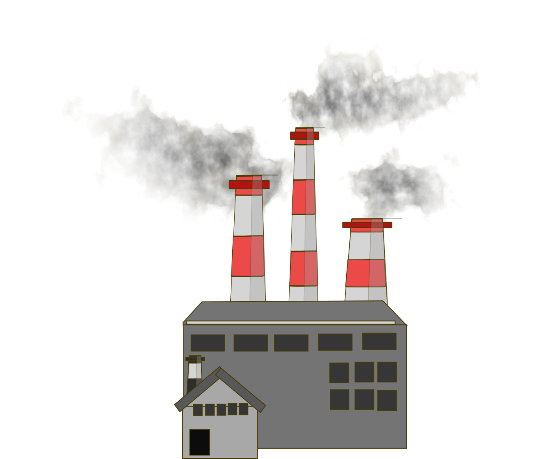 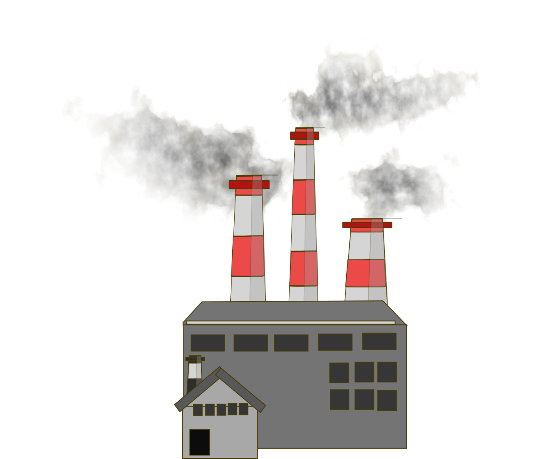 A
B
Black Carbon
PM10
PM10
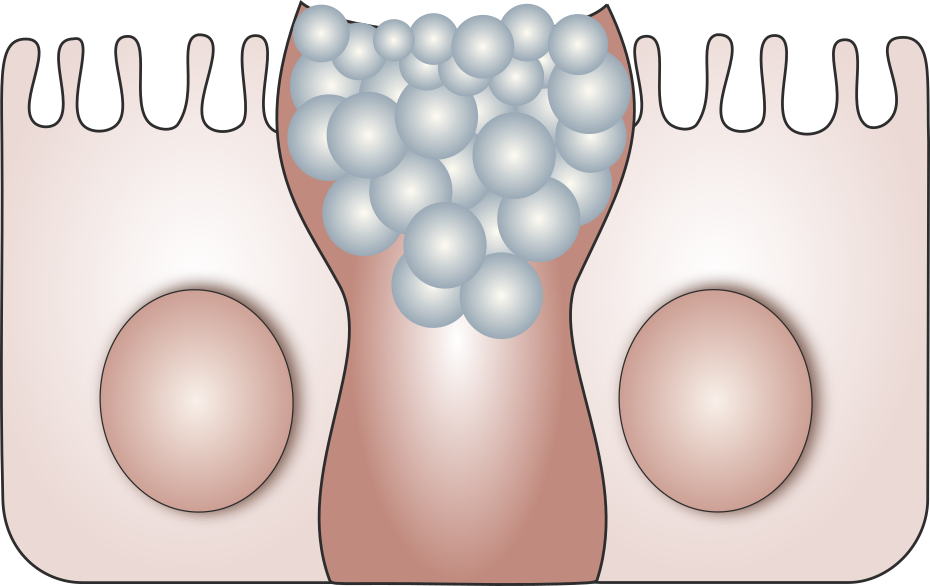 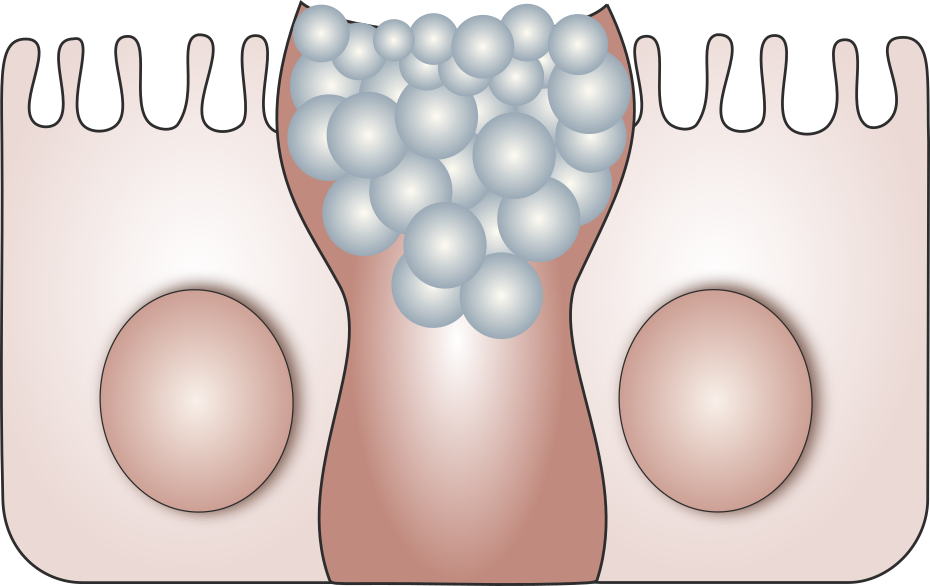 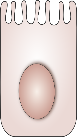 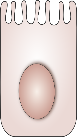 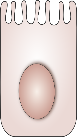 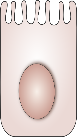 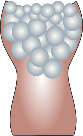 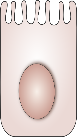 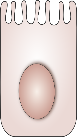 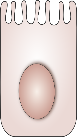 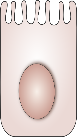 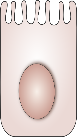 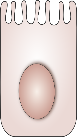 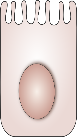 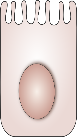 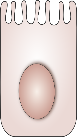 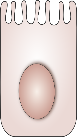 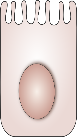 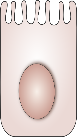 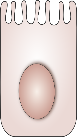 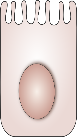 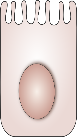 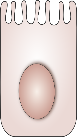 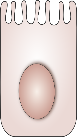 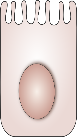 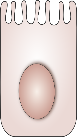 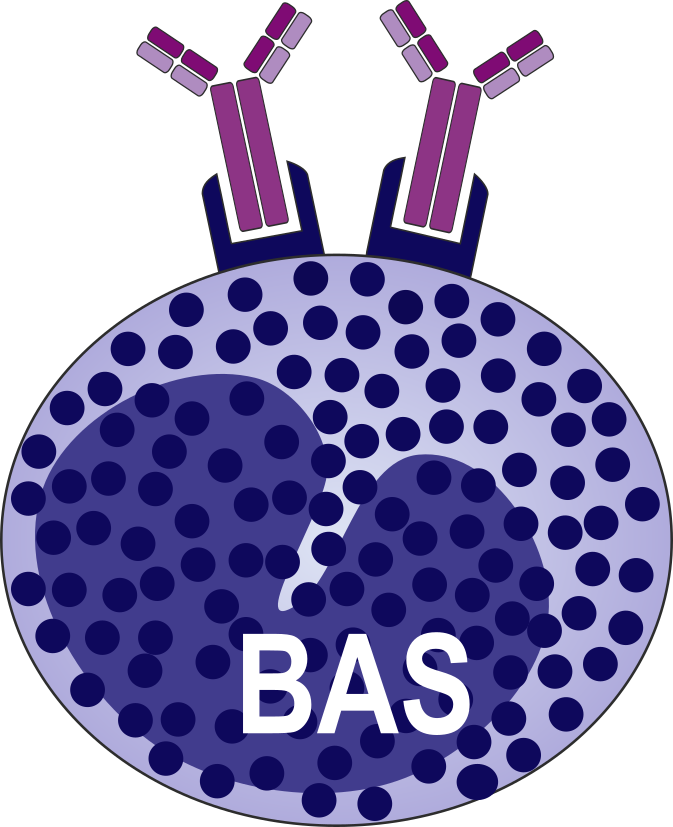 NLRP3
NLRP3
Demethylation
IL4
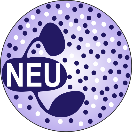 CXCL1
IL-4
IL-6
IgE
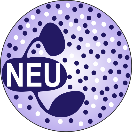 Increased
 mucus production
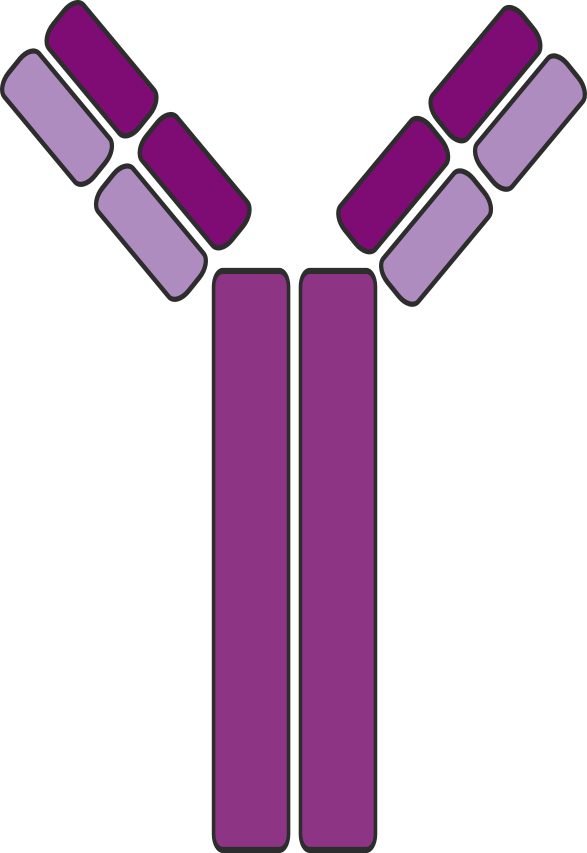 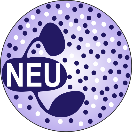 IL4
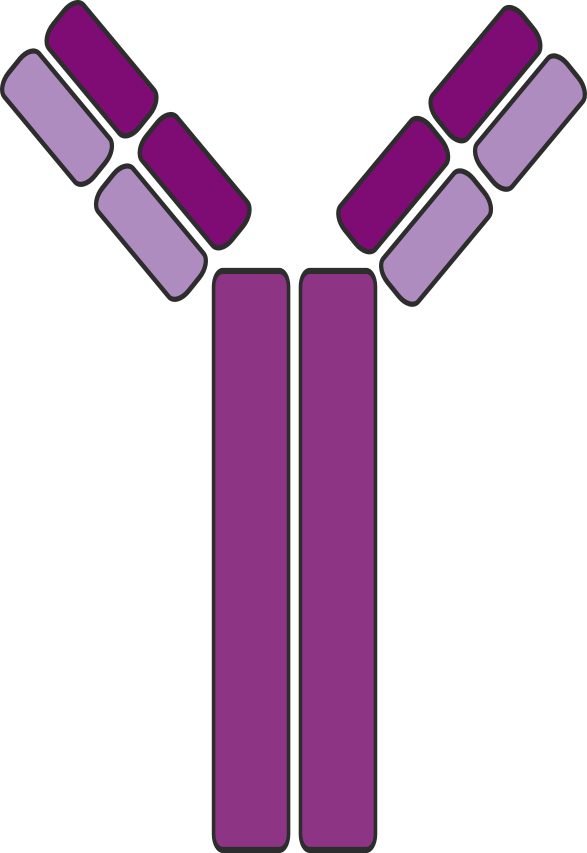 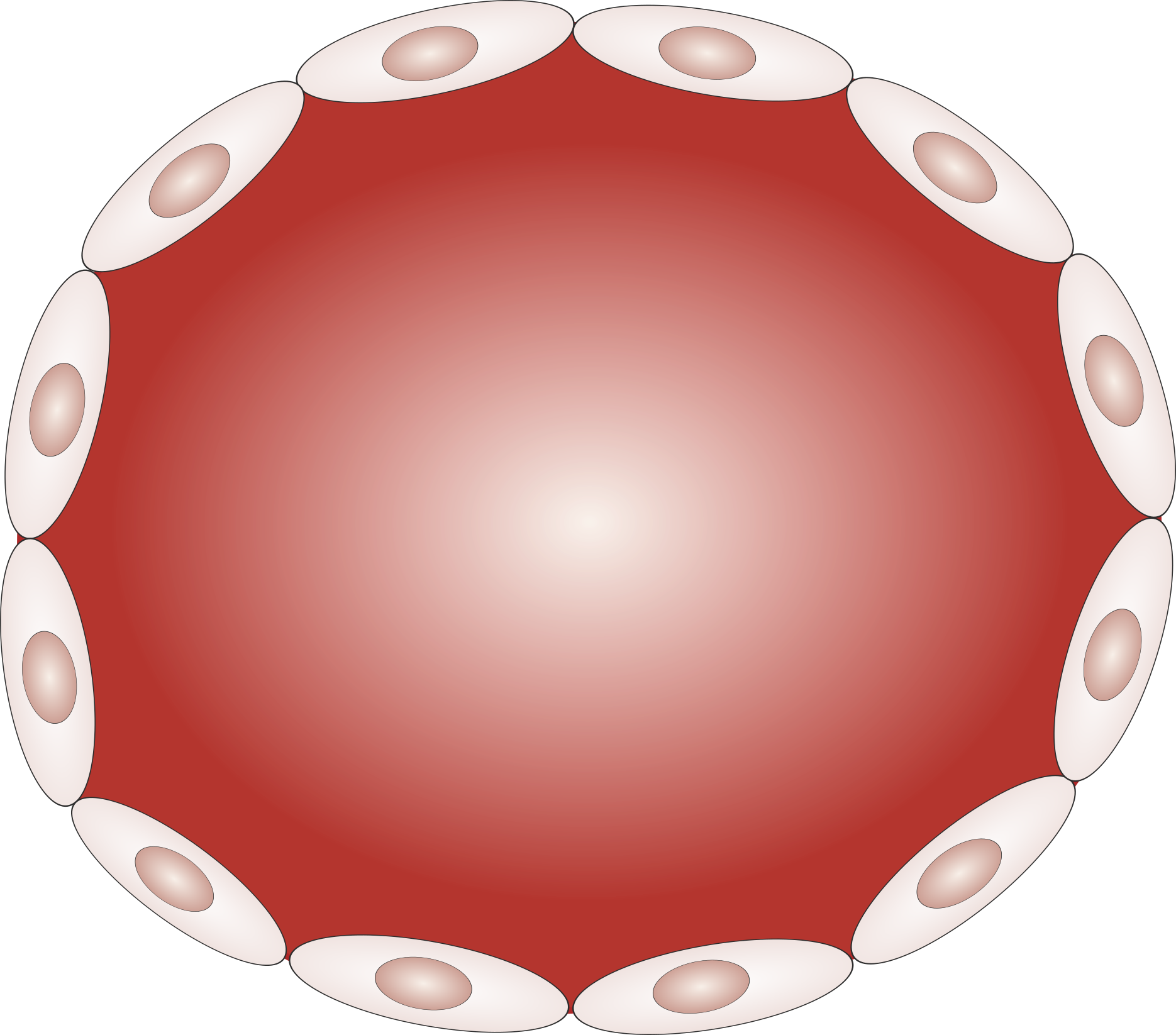 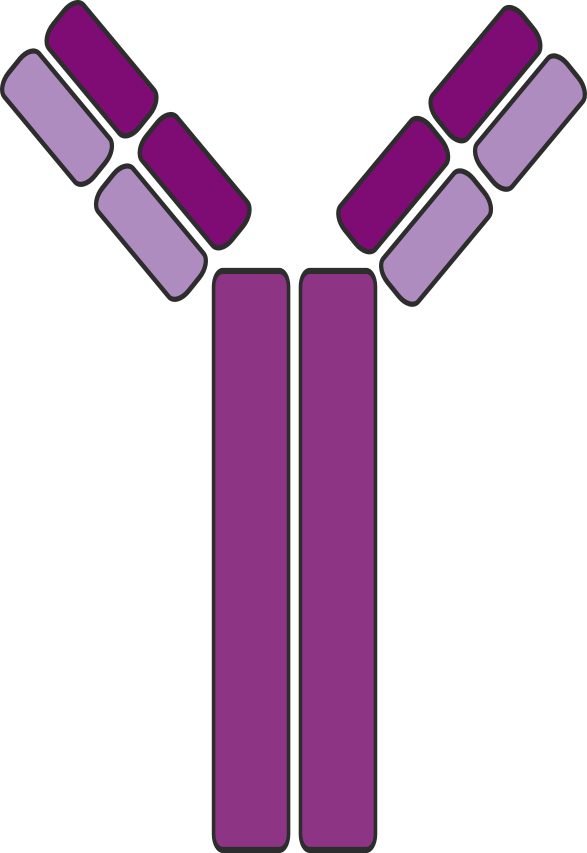 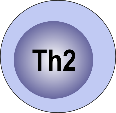 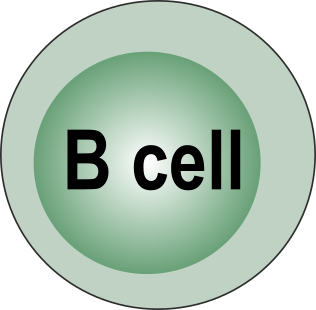 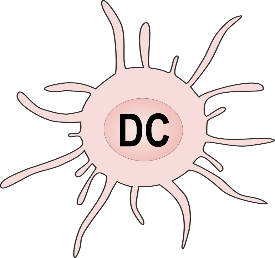 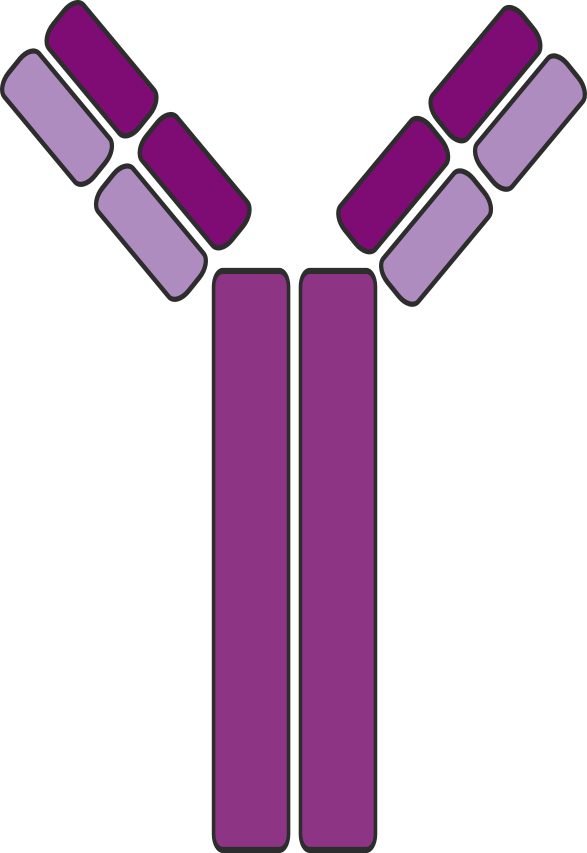 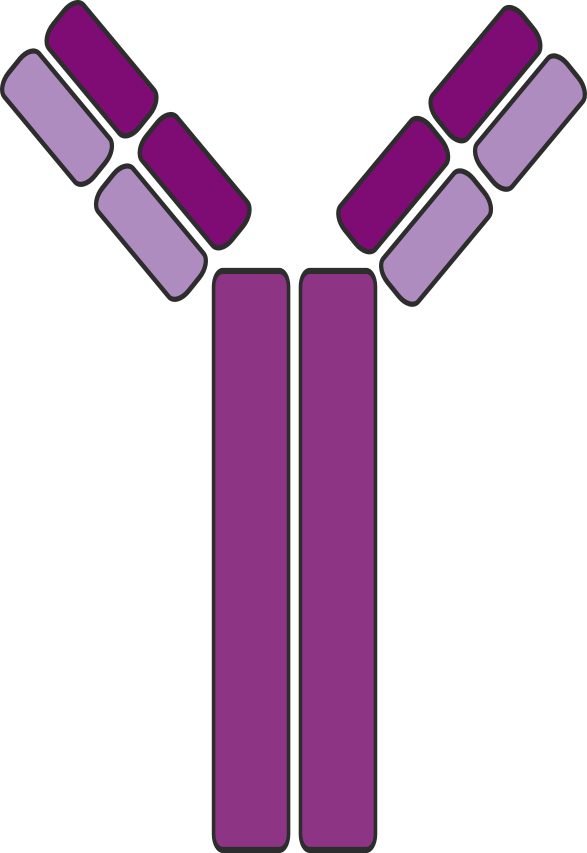 Extreme
climate events
Global warming
Outdoor pollution
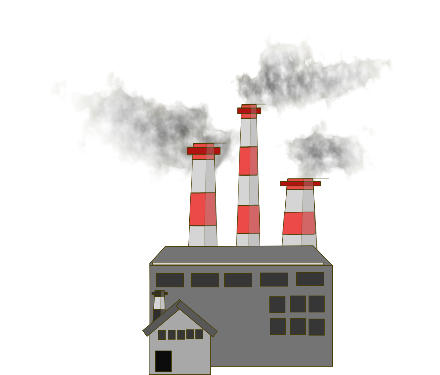 Figure 3
Prolonged 
vegetation periods
F
E
B
A
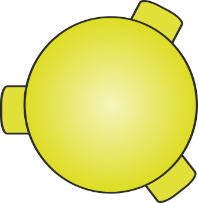 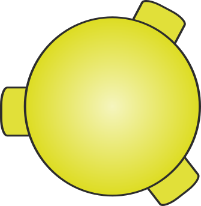 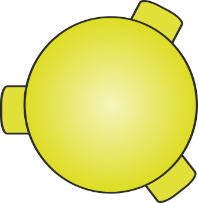 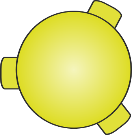 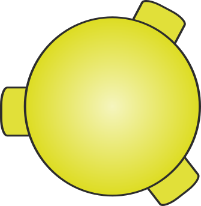 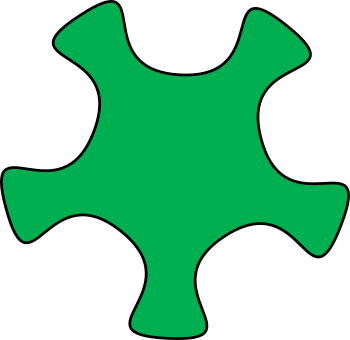 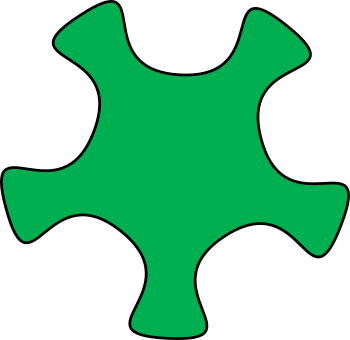 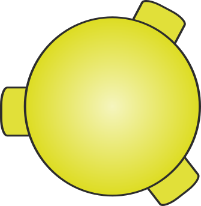 More allergens
per pollen grain
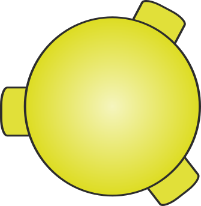 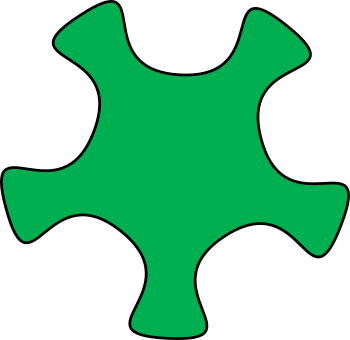 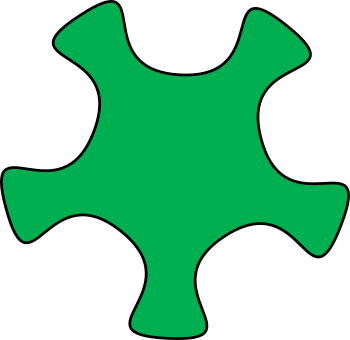 Increased production
of pollen grains
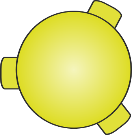 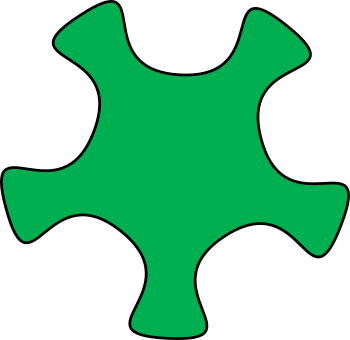 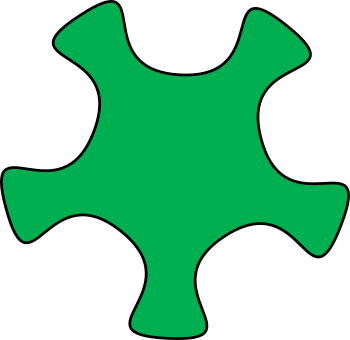 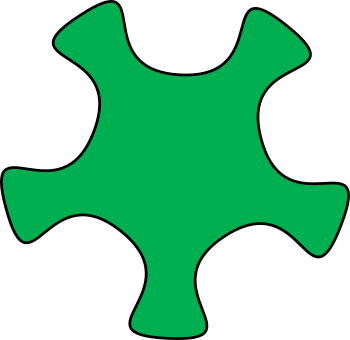 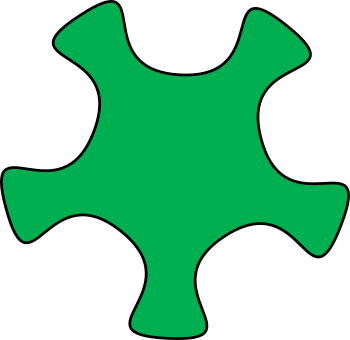 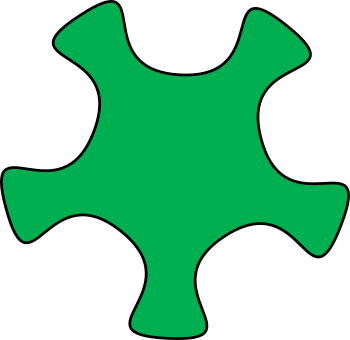 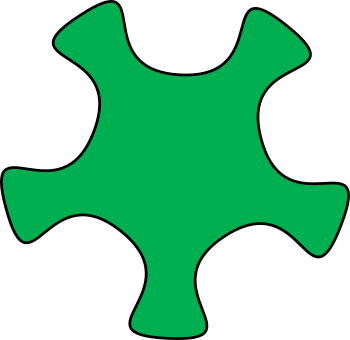 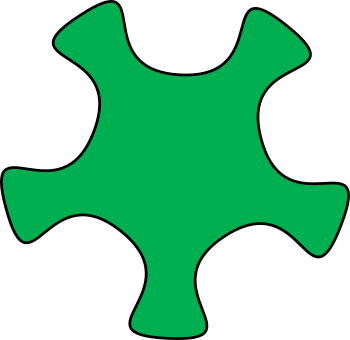 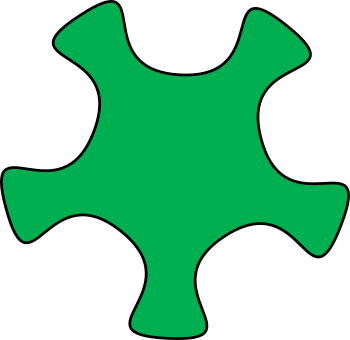 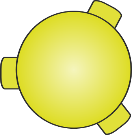 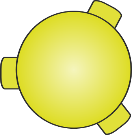 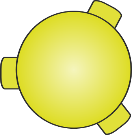 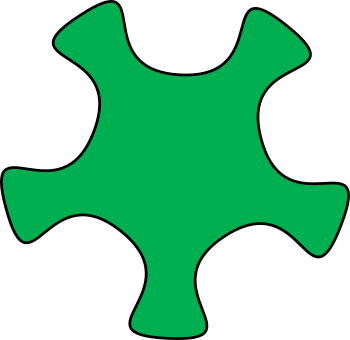 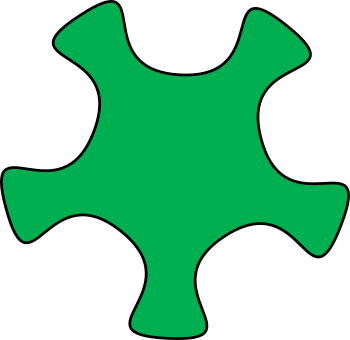 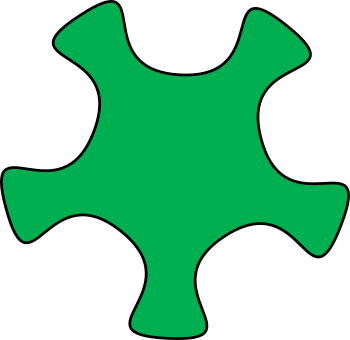 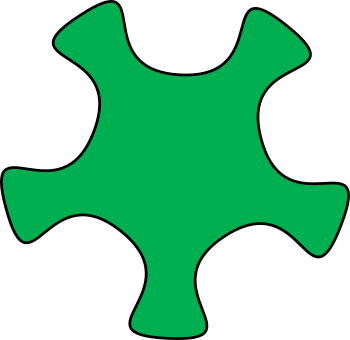 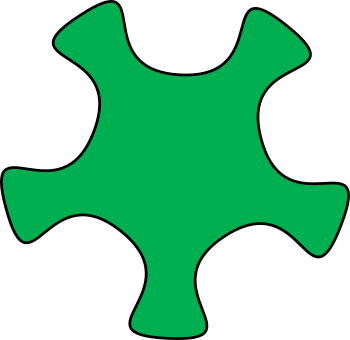 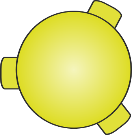 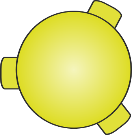 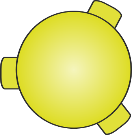 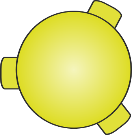 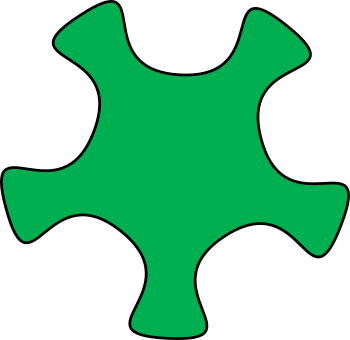 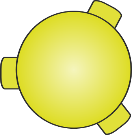 D
C
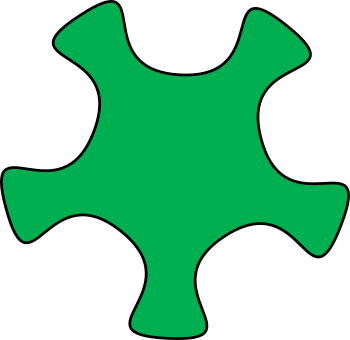 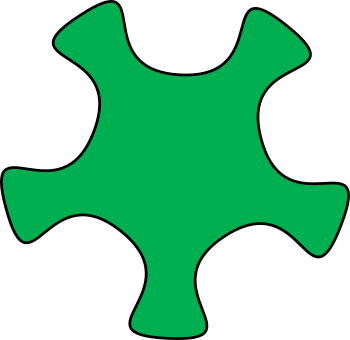 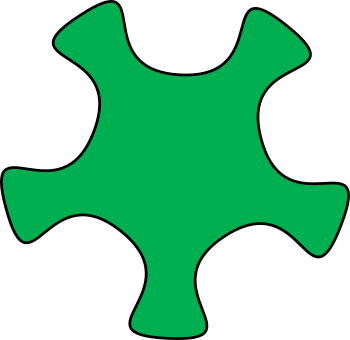 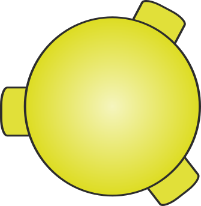 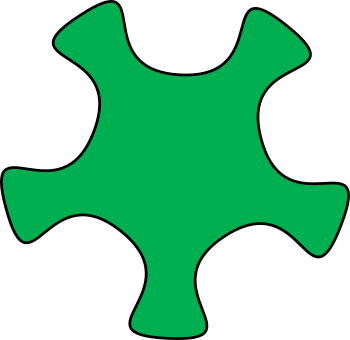 Nitration 
of allergens
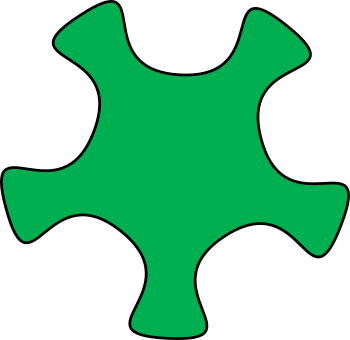 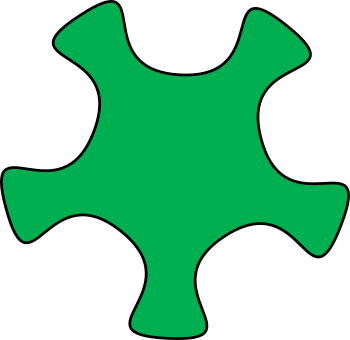 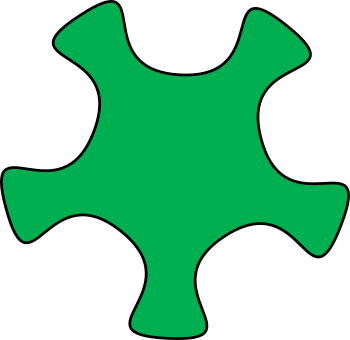 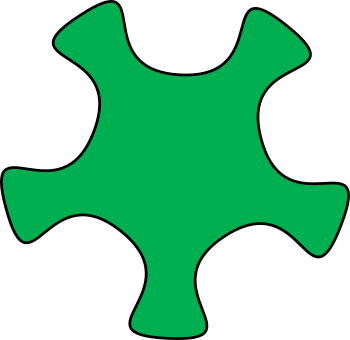 More PALMs 
per pollen grain
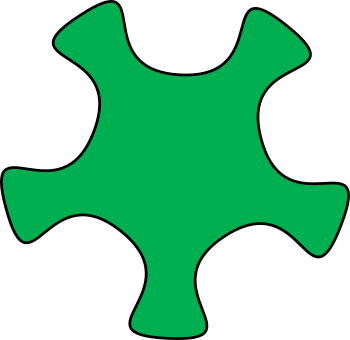 Sudden release of massive 
amounts of allergens
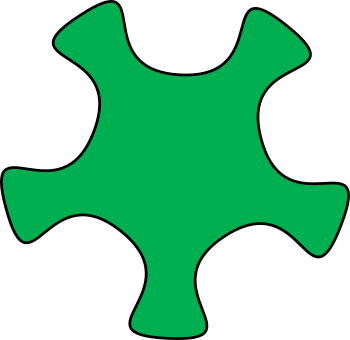 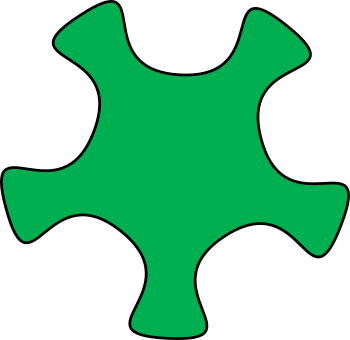 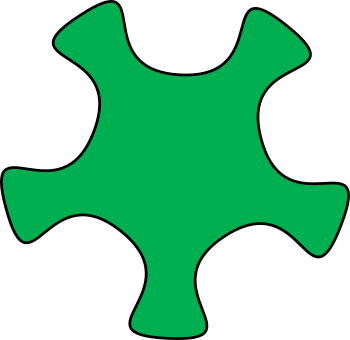 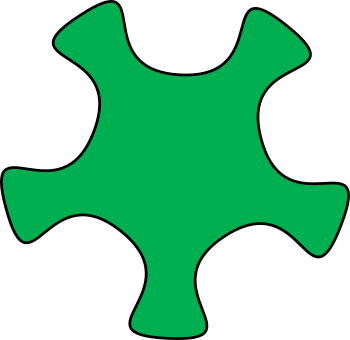 September
March
January
July
May
G
Aeroallergen
Aeroallergen
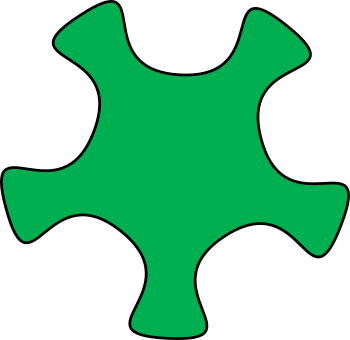 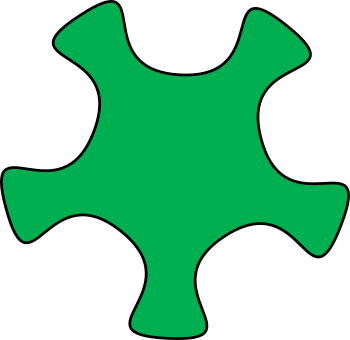 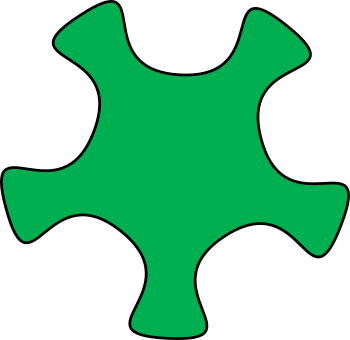 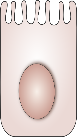 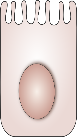 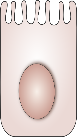 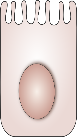 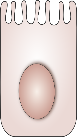 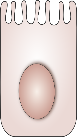 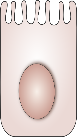 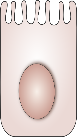 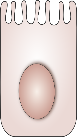 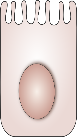 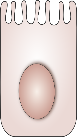 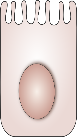 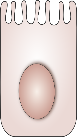 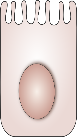 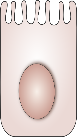 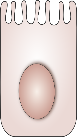 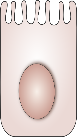 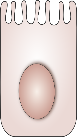 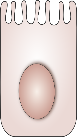 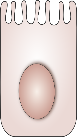 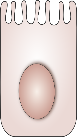 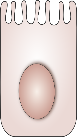 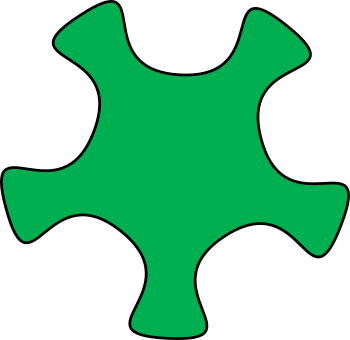 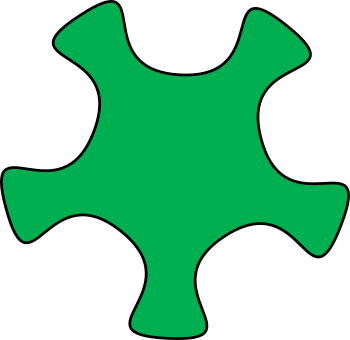 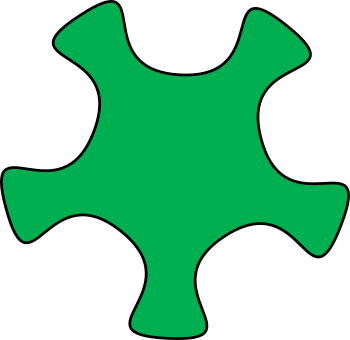 J
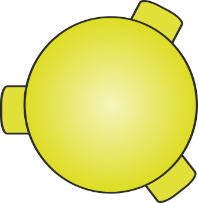 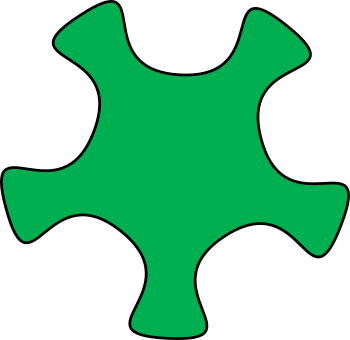 Asthma attack
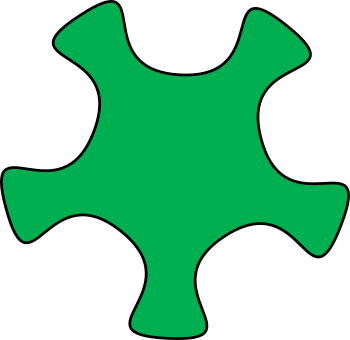 Pollen grain
G
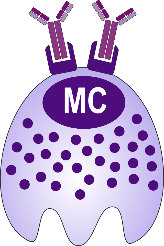 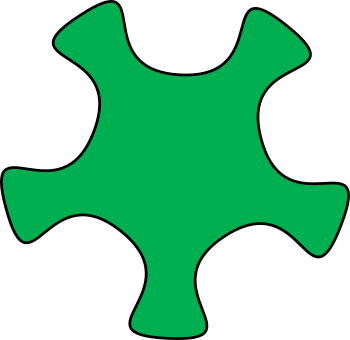 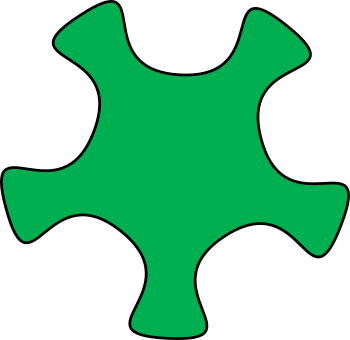 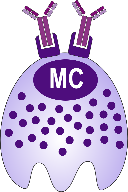 I
A, B, E, F
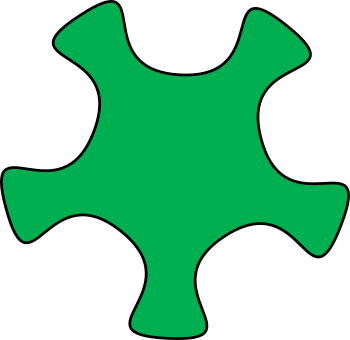 A, B, E
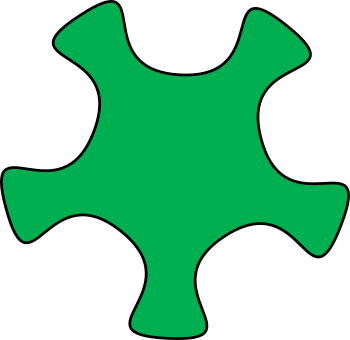 Epithelium-derived
 mediators
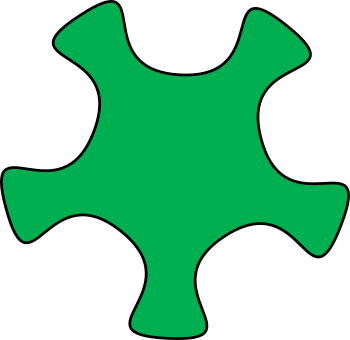 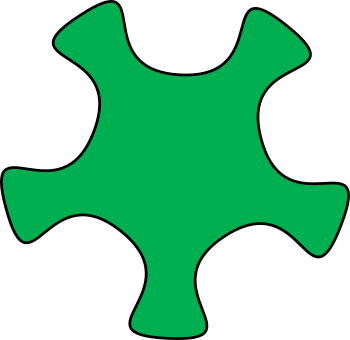 Allergen
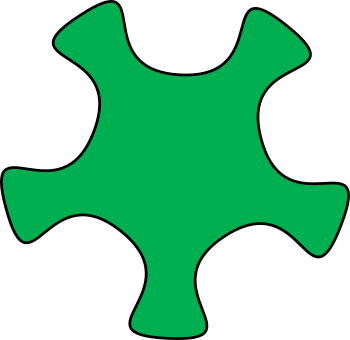 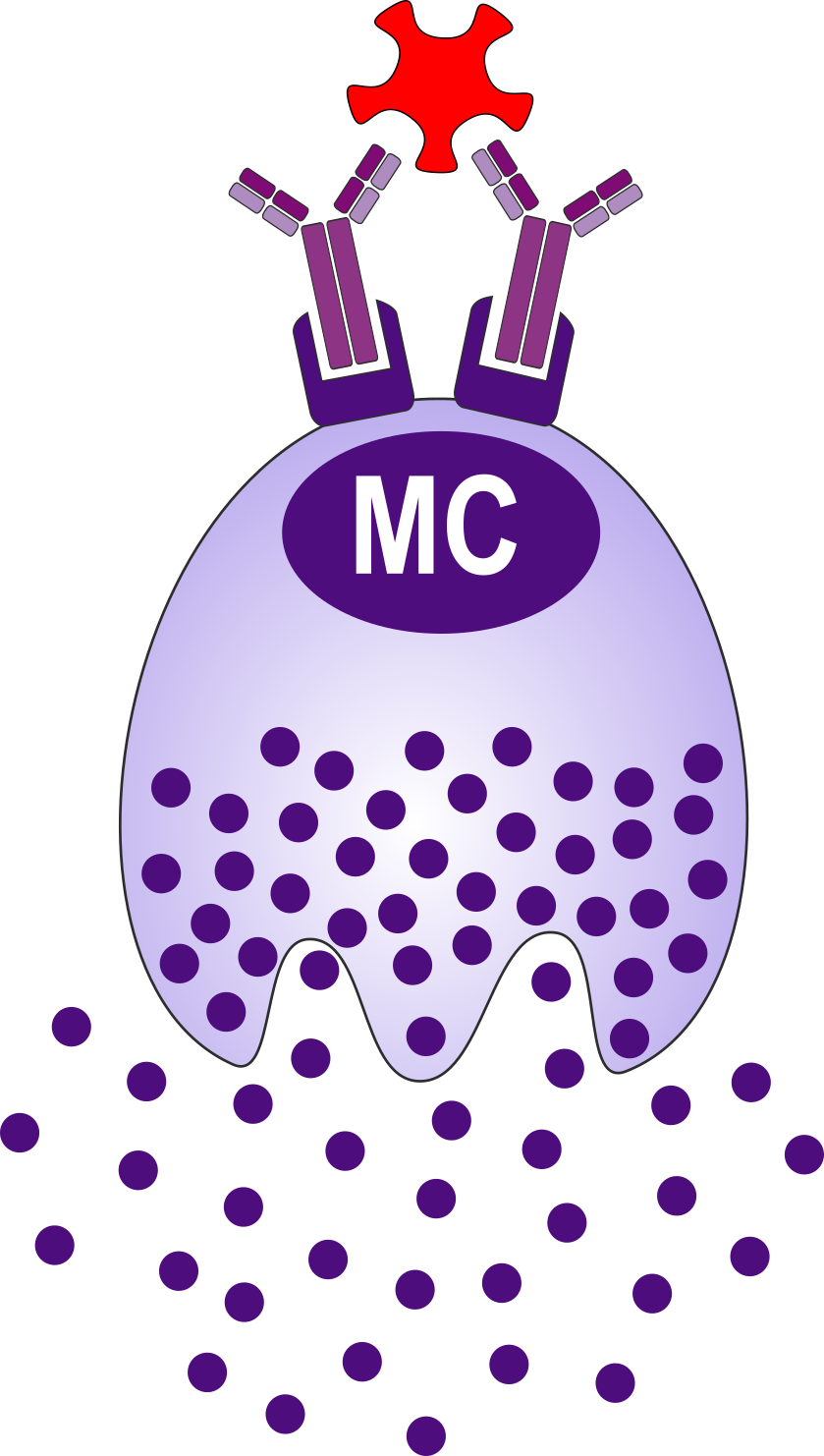 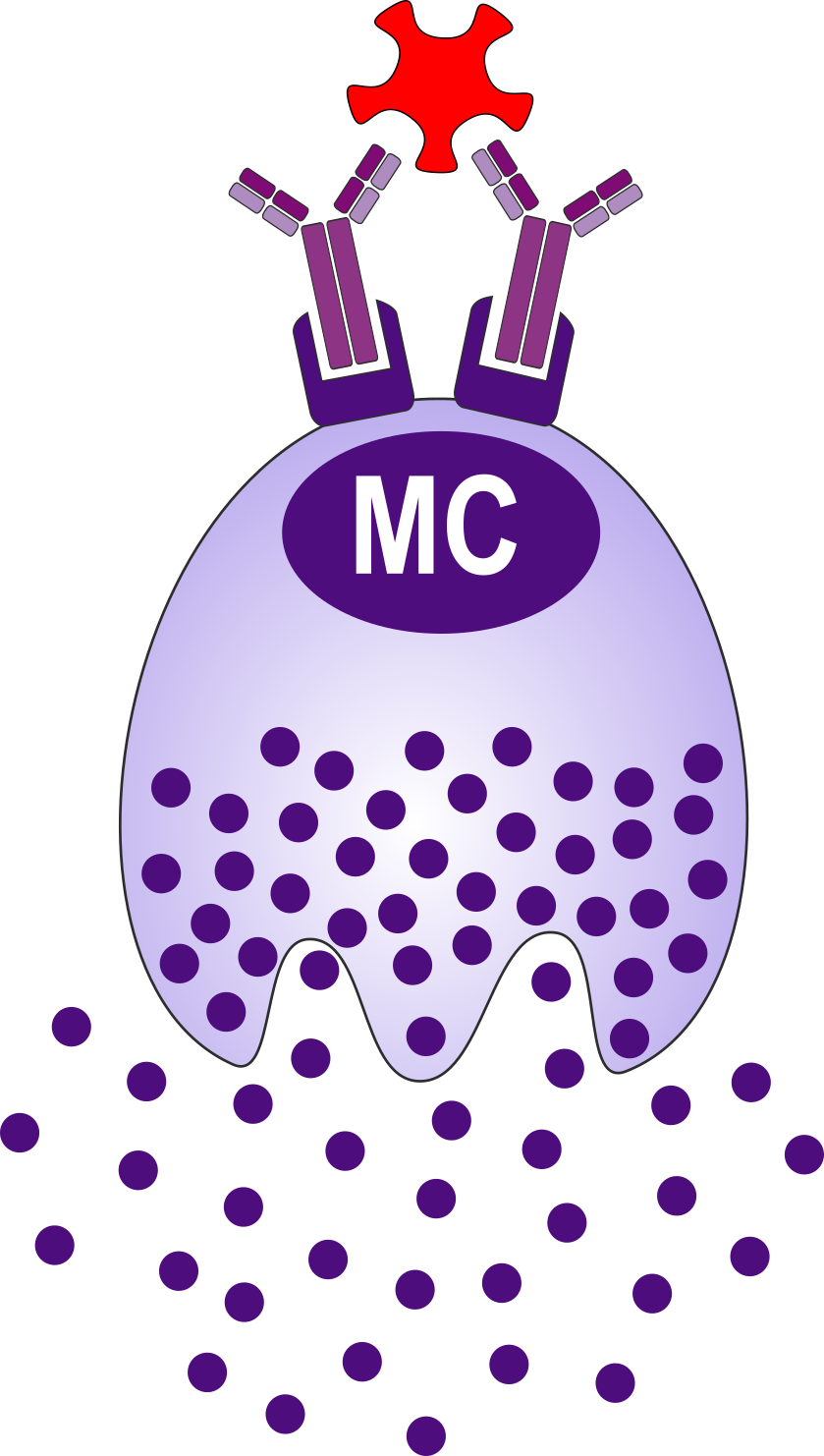 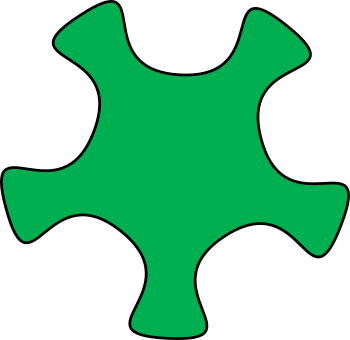 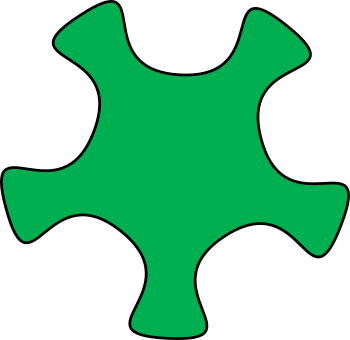 C, D
IL-4
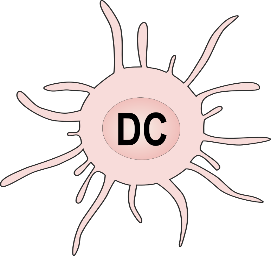 Histamine, tryptase, lipid mediators, cytokines
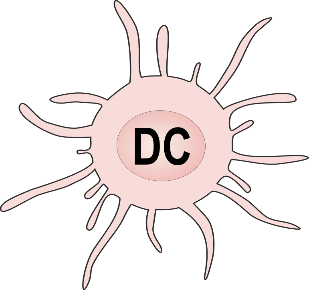 H
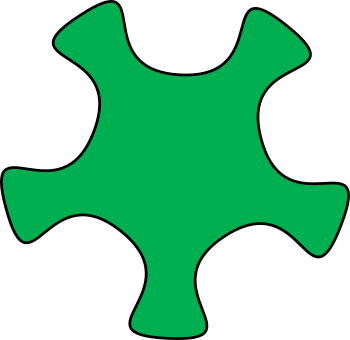 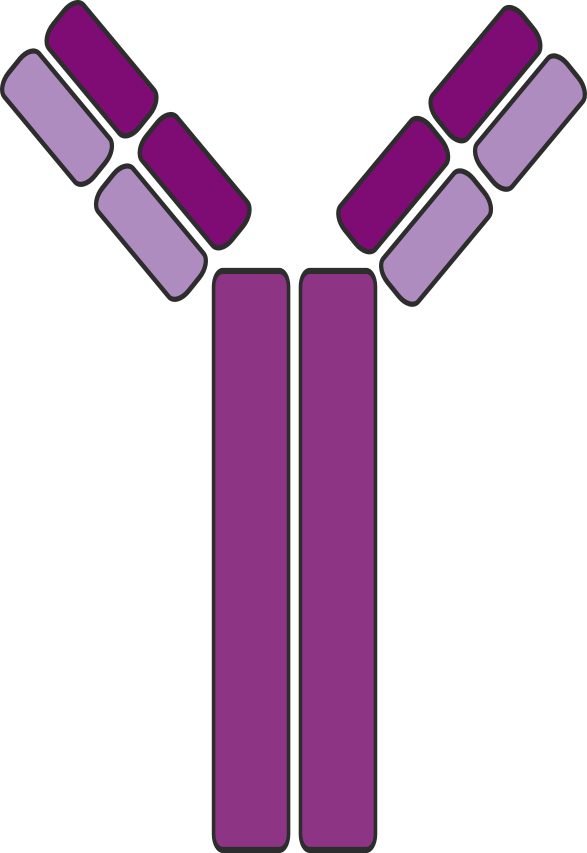 PALM
Histamine, tryptase, lipid mediators, cytokines
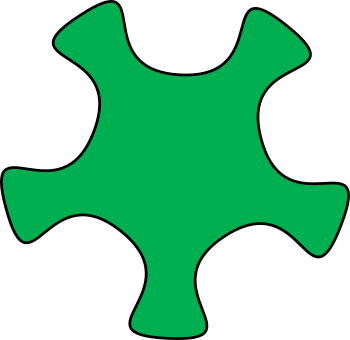 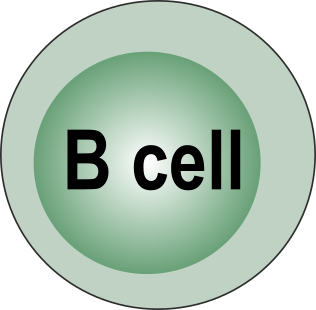 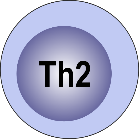 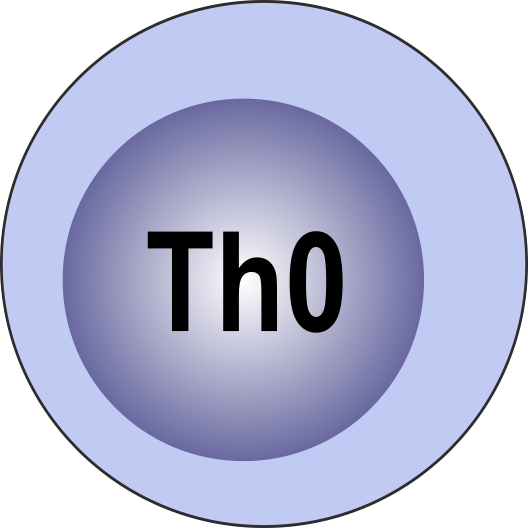 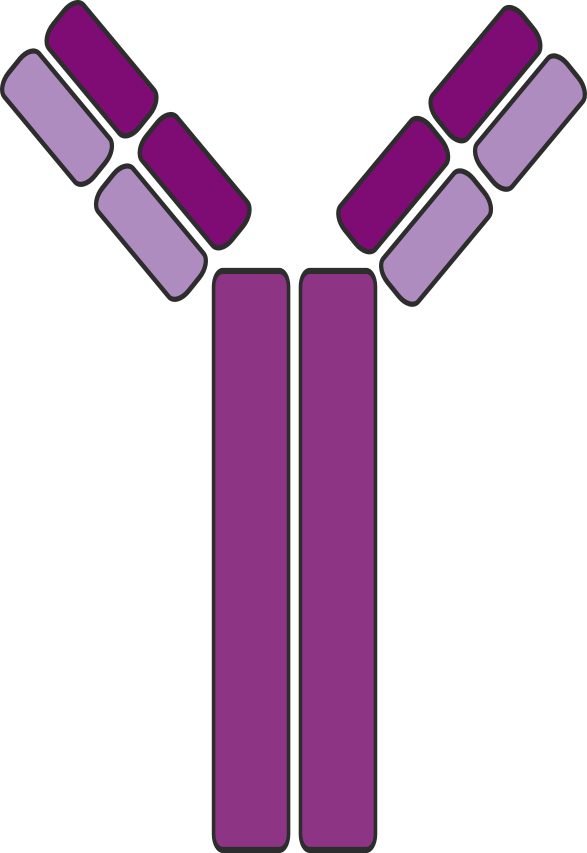 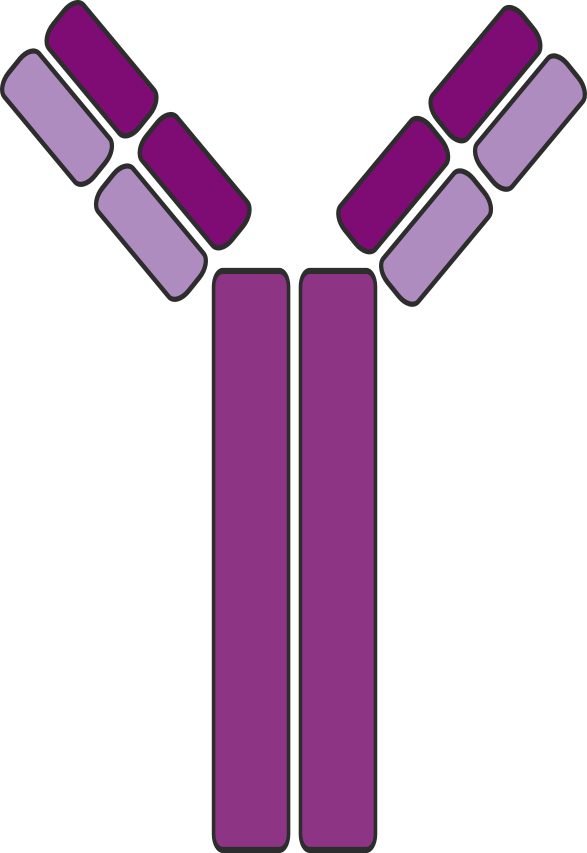 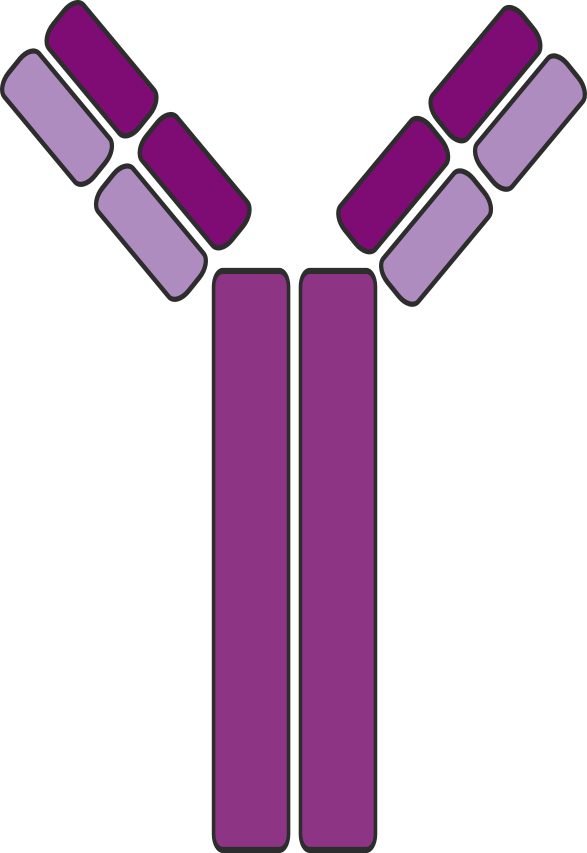 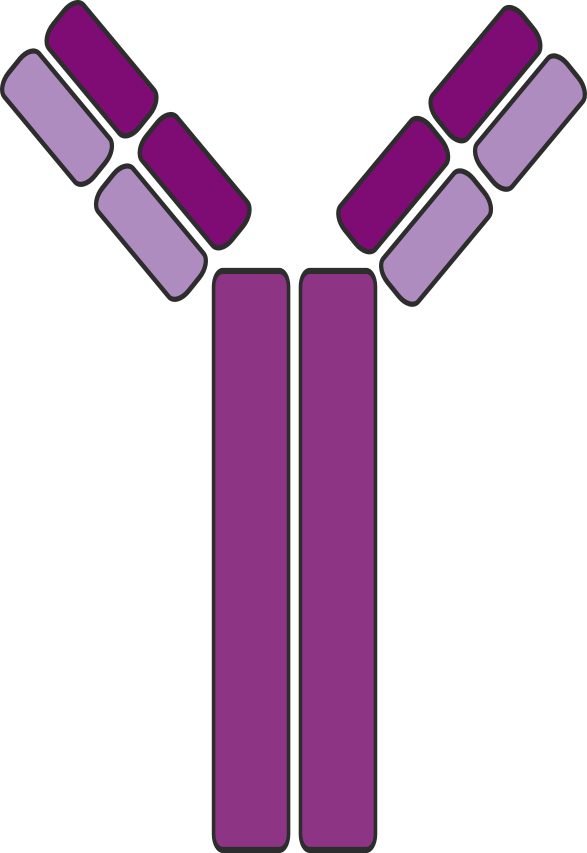 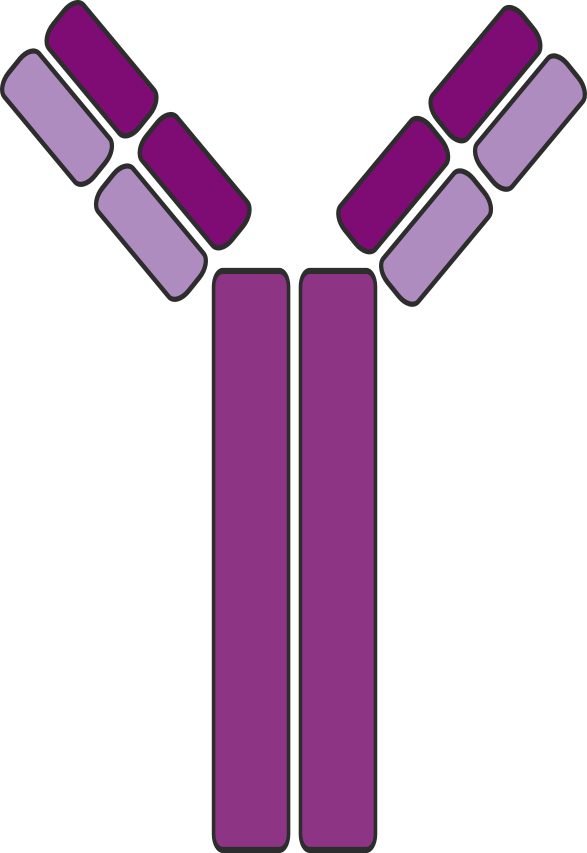 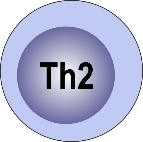 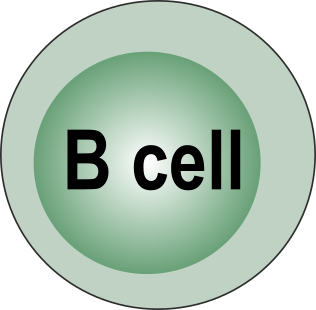 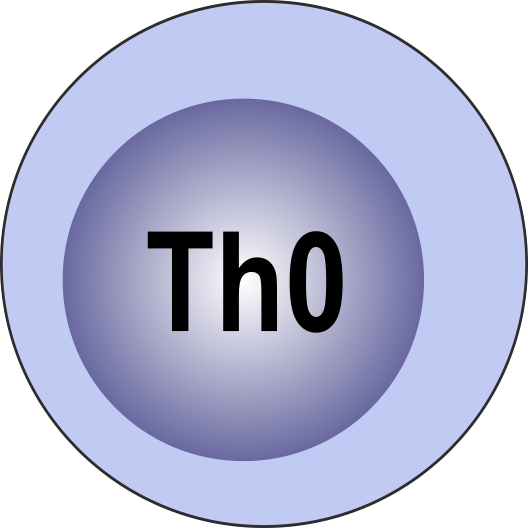 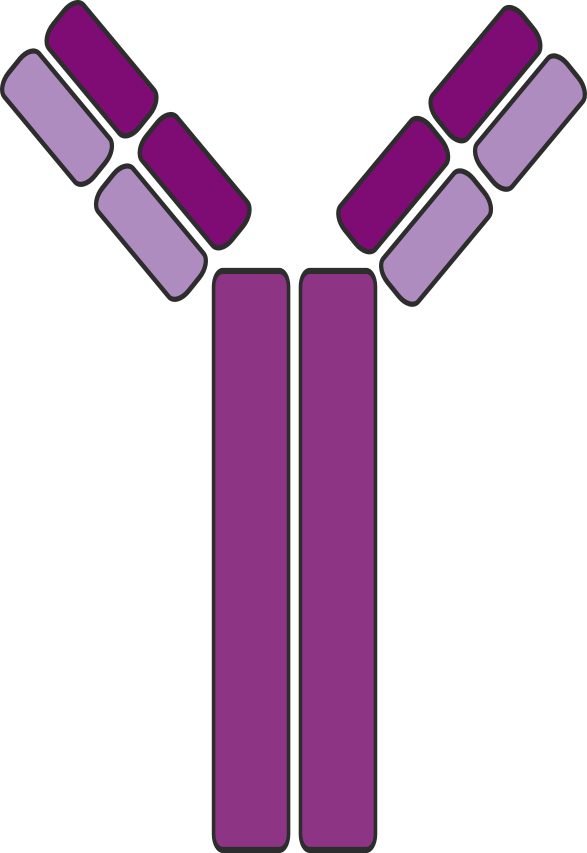 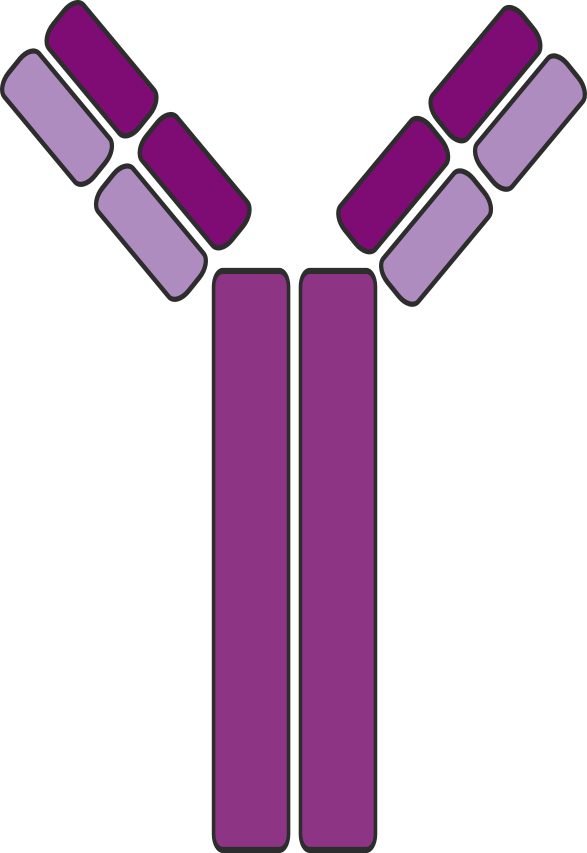 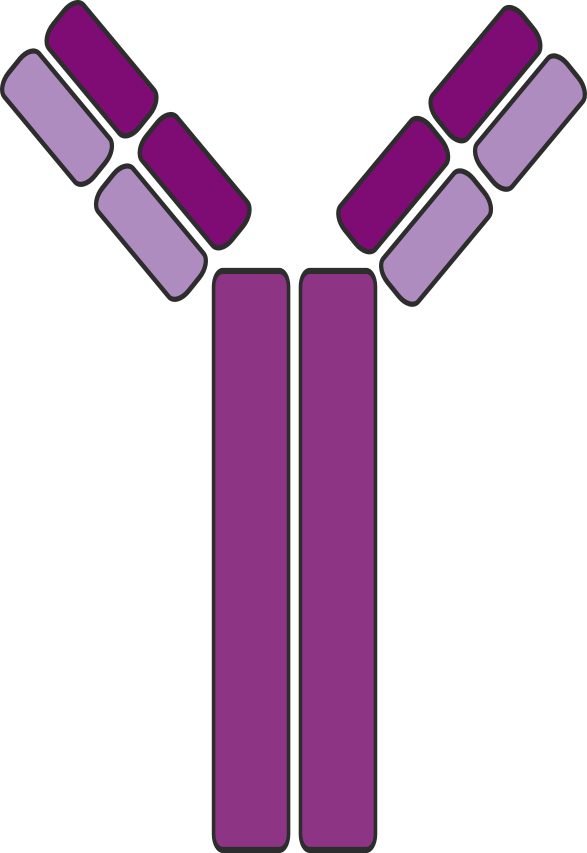 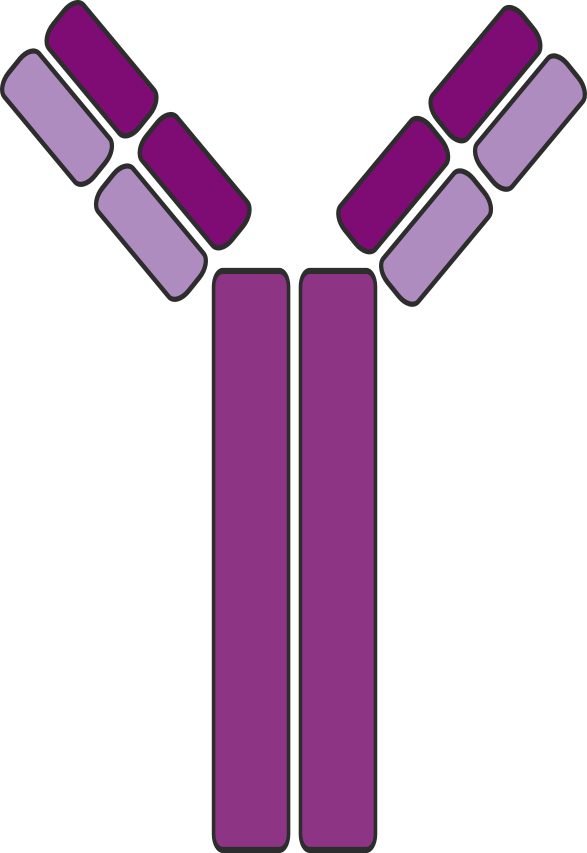 Nitrogen oxide
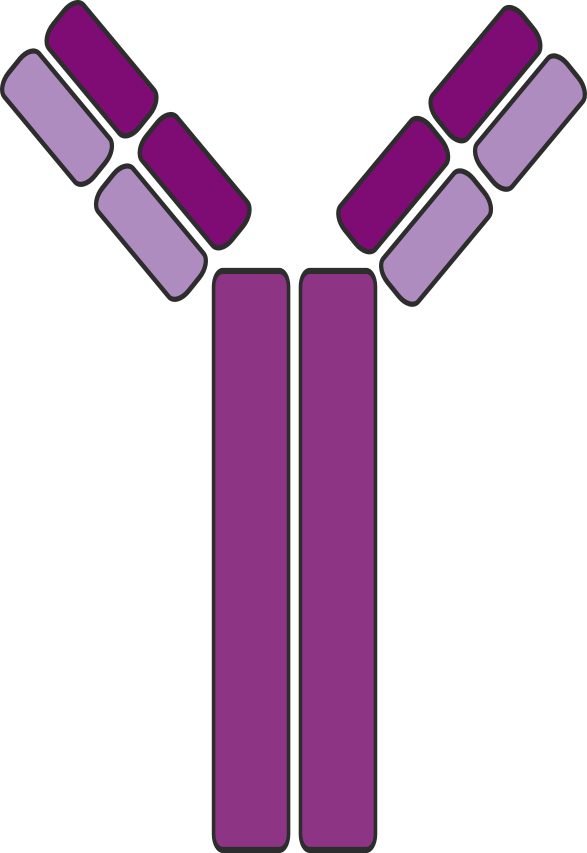 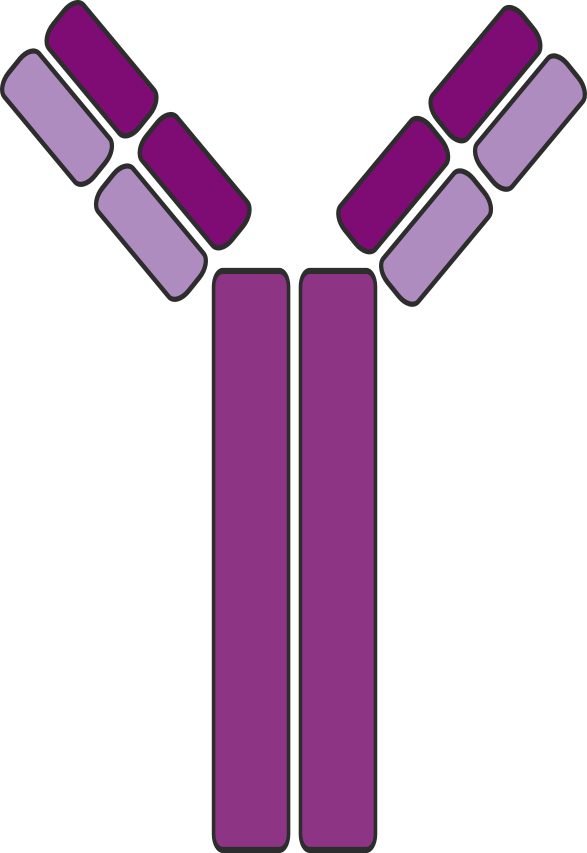 High affinity IgE
High affinity IgE